Medical Gate（メディカルゲート）システム概念図
別紙２
NTT西日本 堂島データセンター
NTTデータ
クレジットカード決済基盤
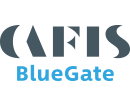 外部セグメント向け
仮想サーバー群
患者ポータル、クレジット決済連携サーバー等
JCB ・
セゾンへ
大阪府立病院機構　契約ラック内
外部セグメント
NTTネオメイト
セキュリティ監視（SoC）
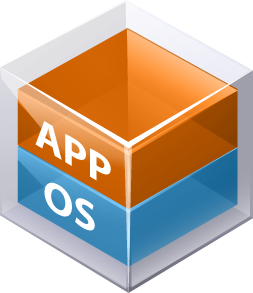 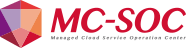 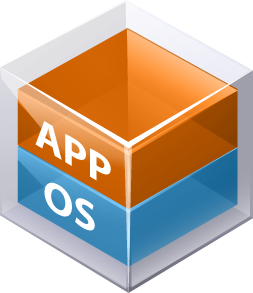 Firewall
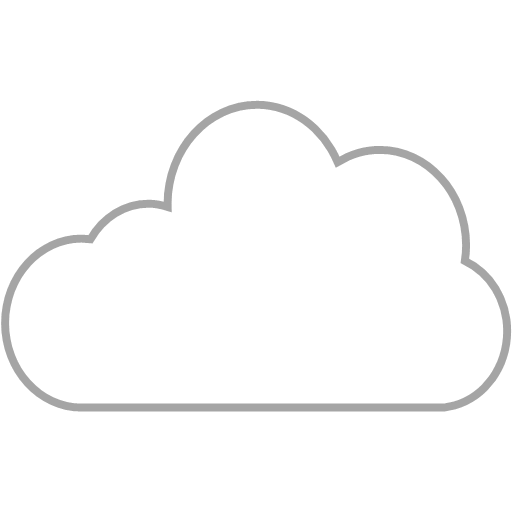 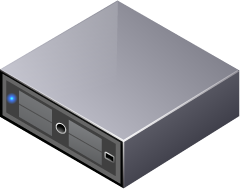 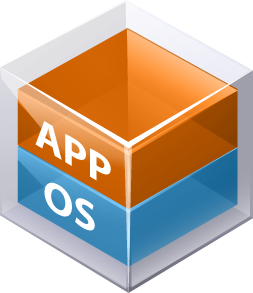 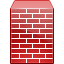 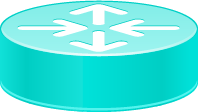 ｲﾝﾀｰﾈｯﾄ
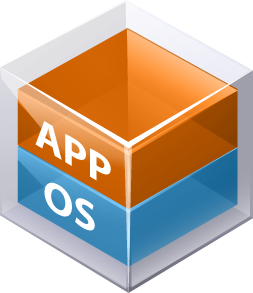 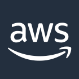 インフラ監視
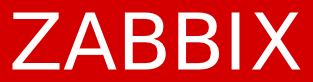 権威DNS
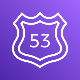 内部セグメント
患者さま環境
SSL/TLS
仮想基盤
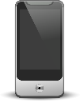 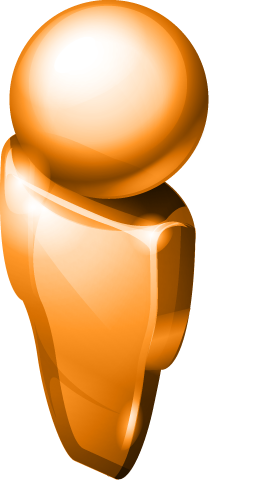 内部セグメント向け
仮想サーバー群
職員用患者管理サーバー、請求管理サーバー、
データベースサーバー
バックアップサーバー等
NTT西日本・
オプテージ回線
各センター
医事グループ
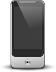 検証用スマホ
IP-VPN
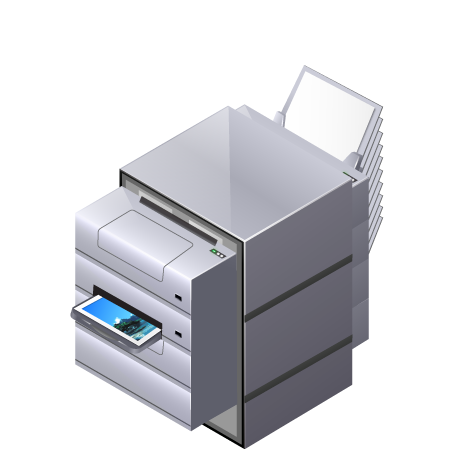 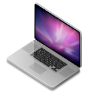 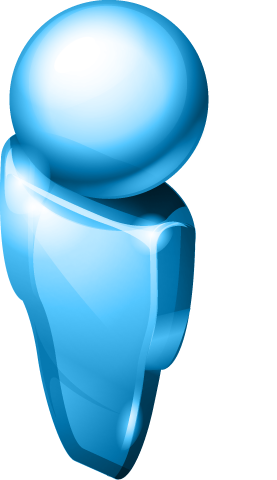 MG用PC・ﾌﾟﾘﾝﾀ